Ctclink Project dg4 pm call
DG4 OAA Risks and Fee Payment Clarifications
Risk outline for new online admissions tool
New tool development is in requirement confirmation and design phase.
Development timeline would put product completion and readiness for project to engage in testing in late fall, long after SIT completion and UAT Sprint 1 end.
Requirements related to accessibility could impact acceptance of solution design and initial testing timelines. 
IF all the planets align and development and testing completes the best case scenario would be a January start of testing a new Online Admissions tool.
Would require a complete regression of all Sprint 1 tests that begin with the current OAA product, resulting in a sharp increase in work just prior to the Go/No Go decision.
2
User acceptance tests related to oaa
All colleges will test use of Online Admissions
Colleges that opted to use International Admissions Template will be required to test in UAT.
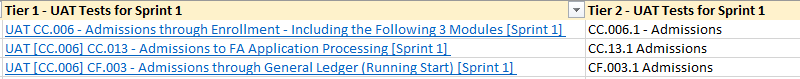 3
Fee payment using oaa or after in sf
Highline Response:
International Fees in OAA (CC.010.1 – International)
Other fees charged outside of OAA, AFTER using Group Posting in Student Financials
Edmonds Response:
No fees charged in OAA, AFTER using Group Posting in Student Financials for International Fees
Centralia Response:
No Fees charged in OAA, AFTER using Group Posting in Student Financials for Nursing & BA
Seattle District Response:
No fees for admissions.
Wenatchee Valley Response:
No fees for admissions.
4
Thank you…
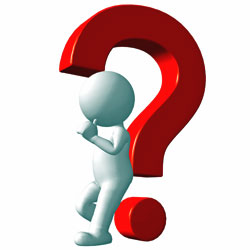 Do you have any questions that I’ve not already answered during the presentation?